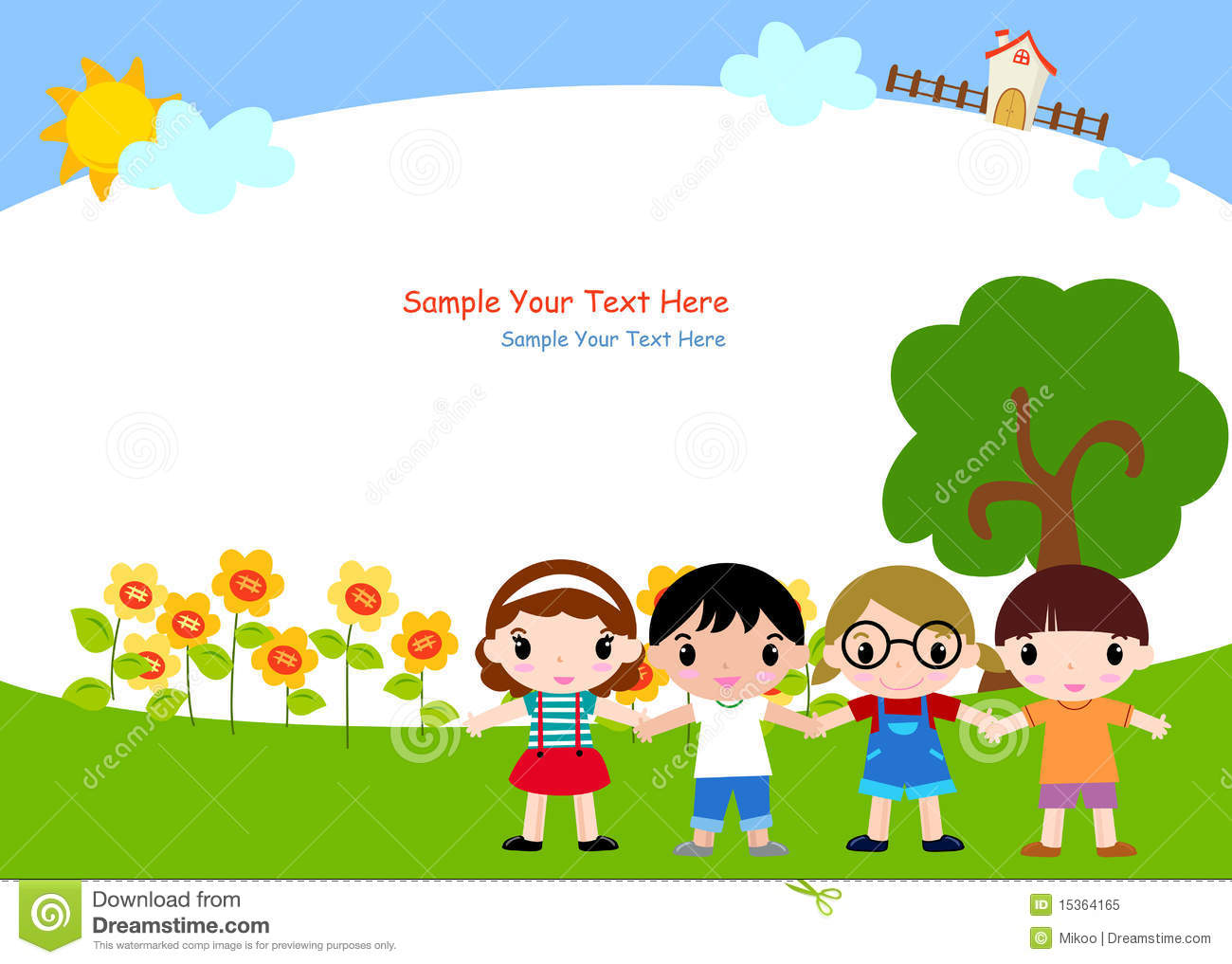 Unit 1 Lesson 4
What Is It?
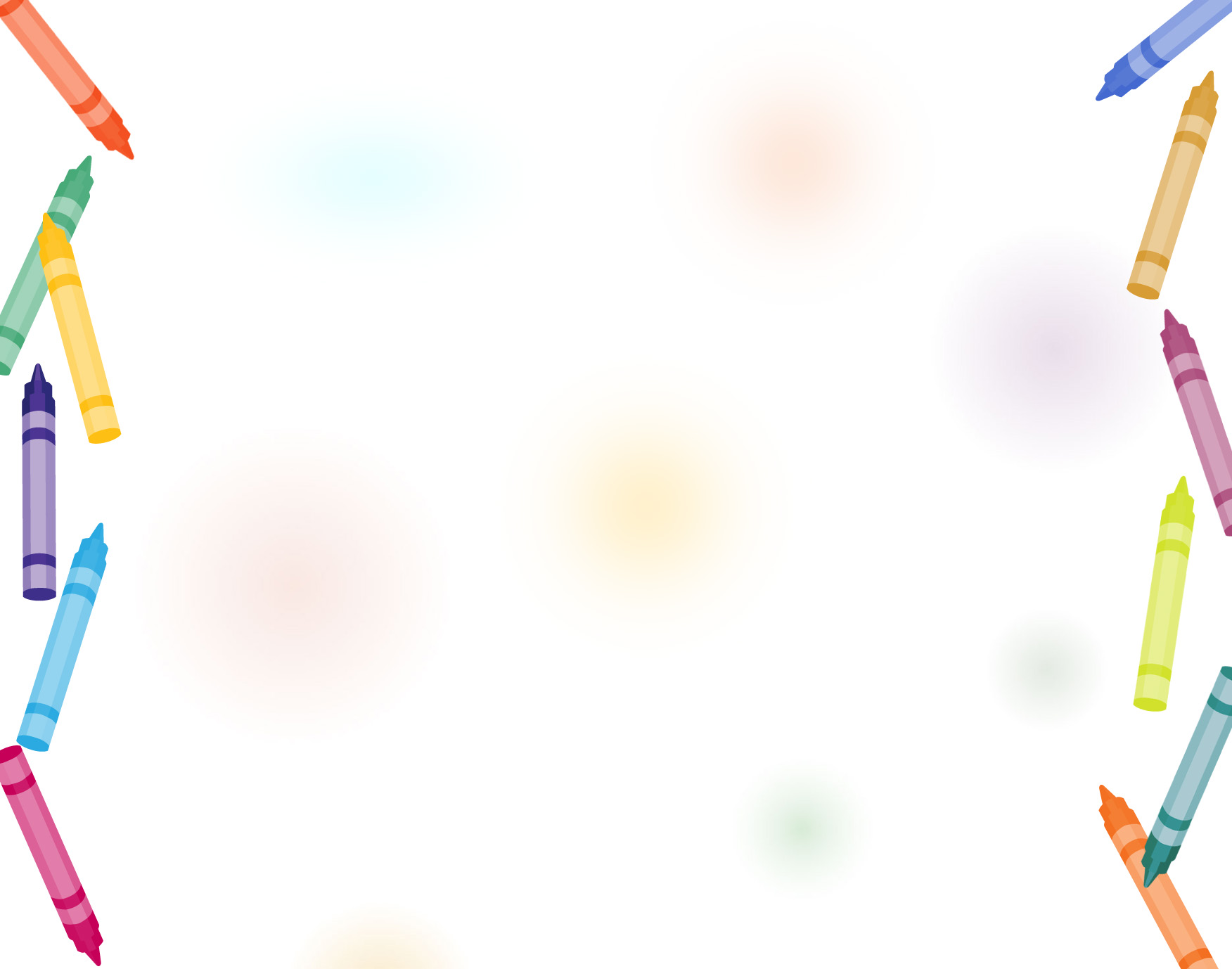 In this lesson 
you will learn 
how to identify 
a few singular objects.
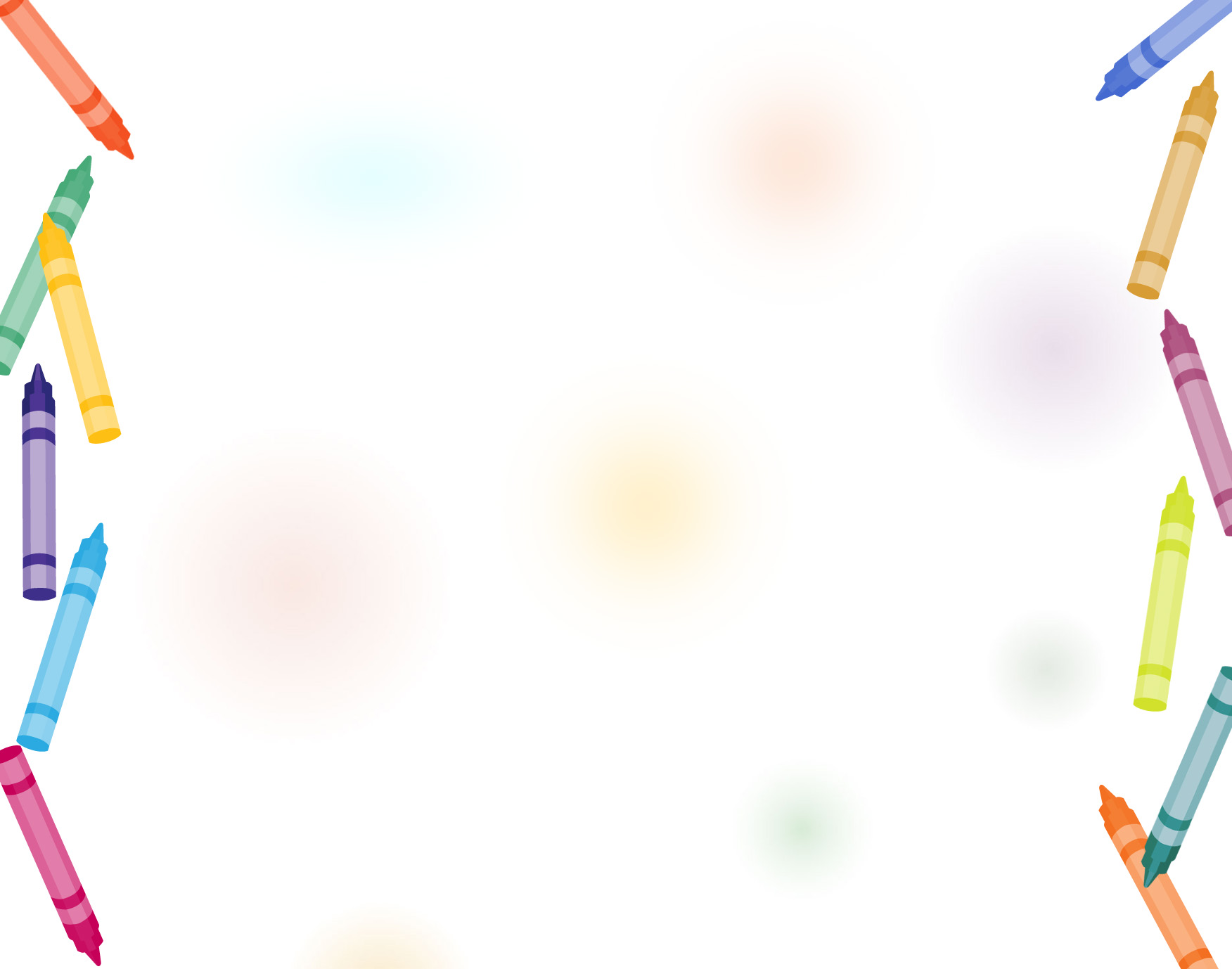 What can you see?
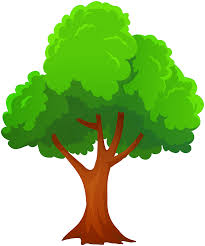 I can see a tree.
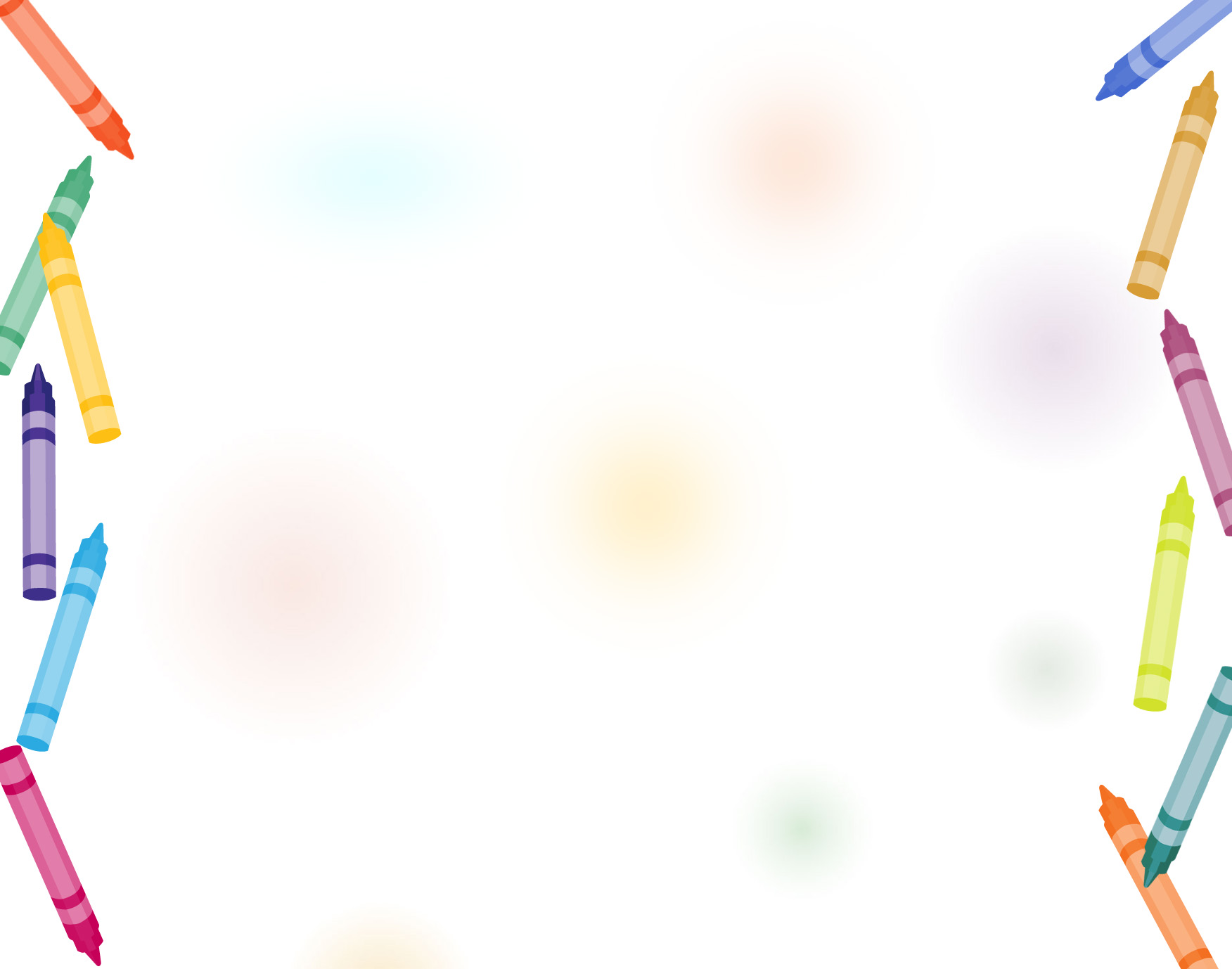 What can you see?
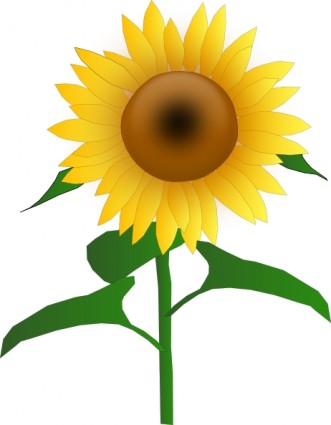 I can see a flower.
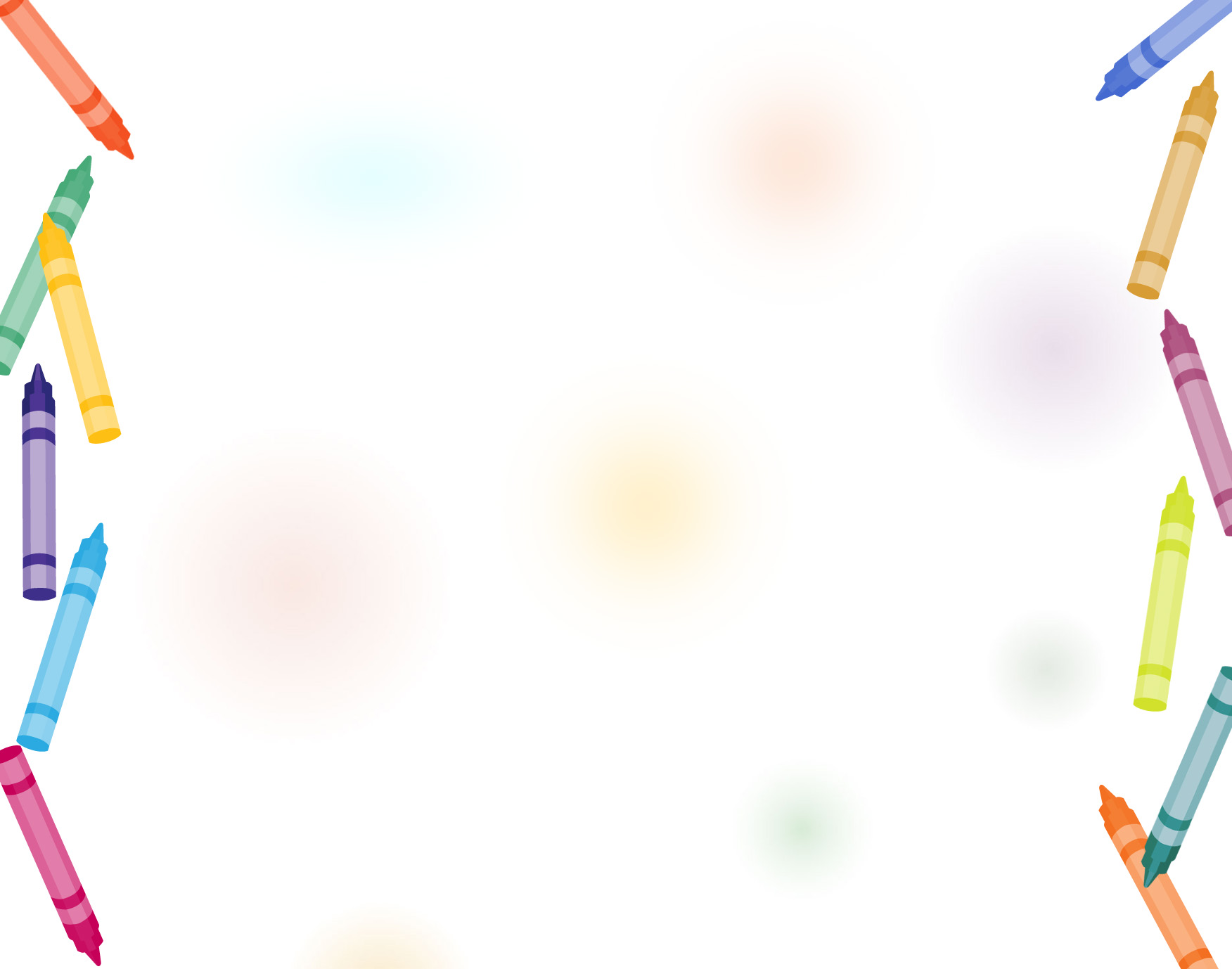 What is it?
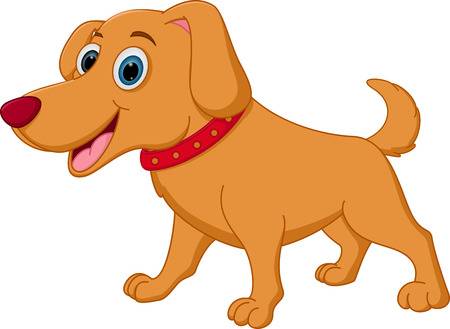 It is a dog.
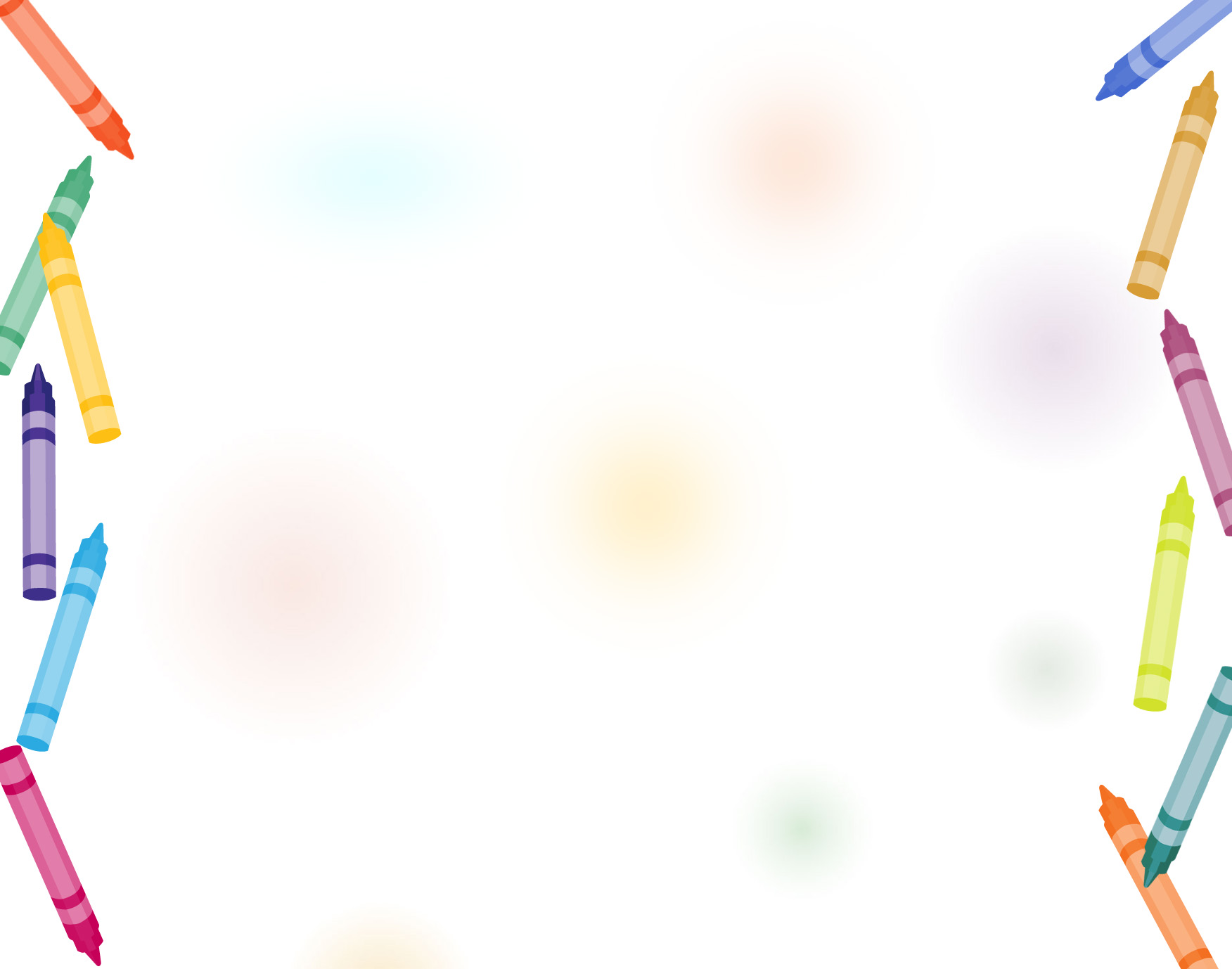 What is it?
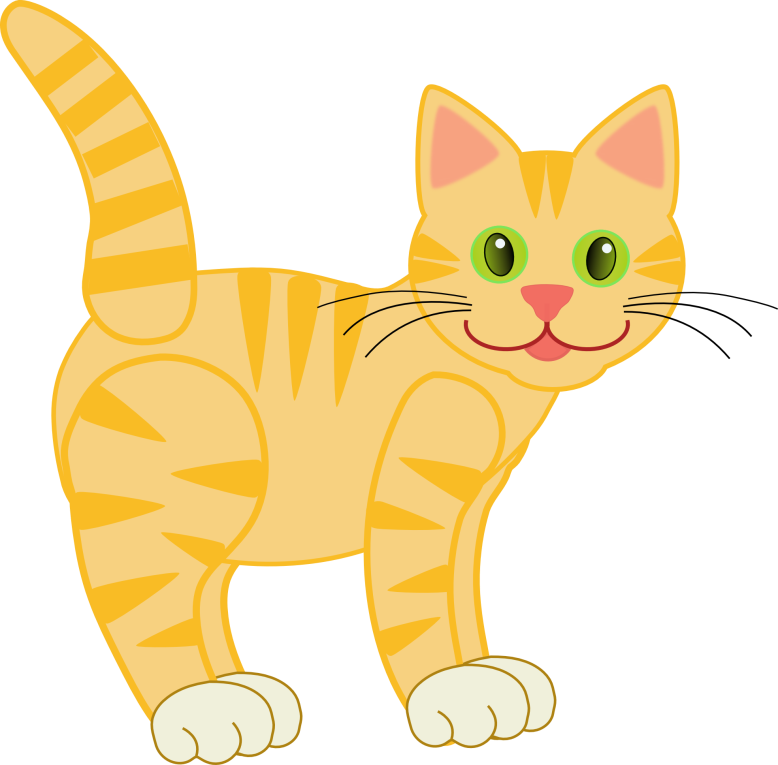 It is a cat.
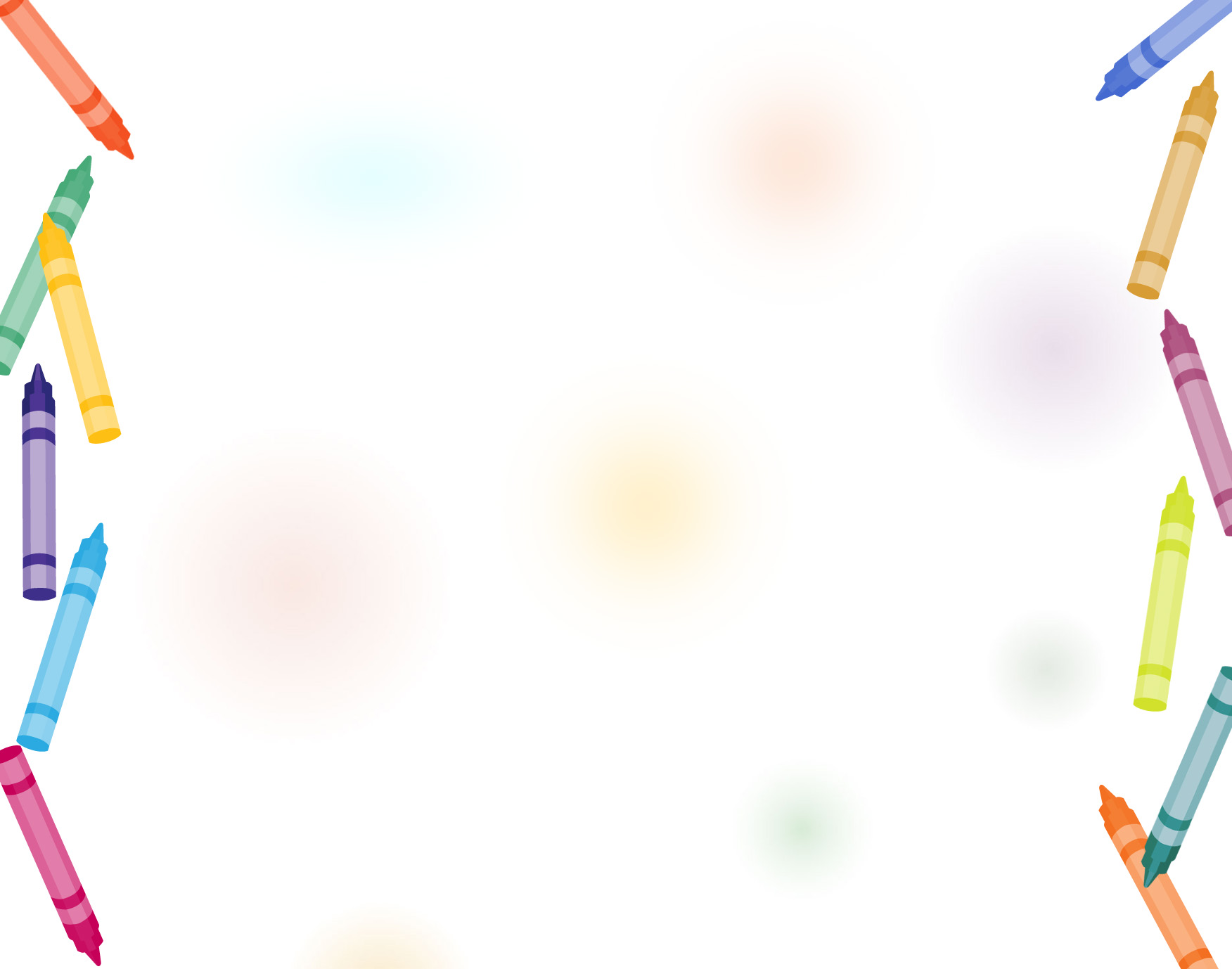 What is it?
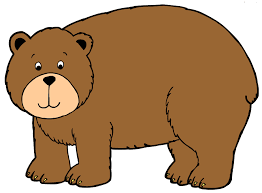 It is a bear.
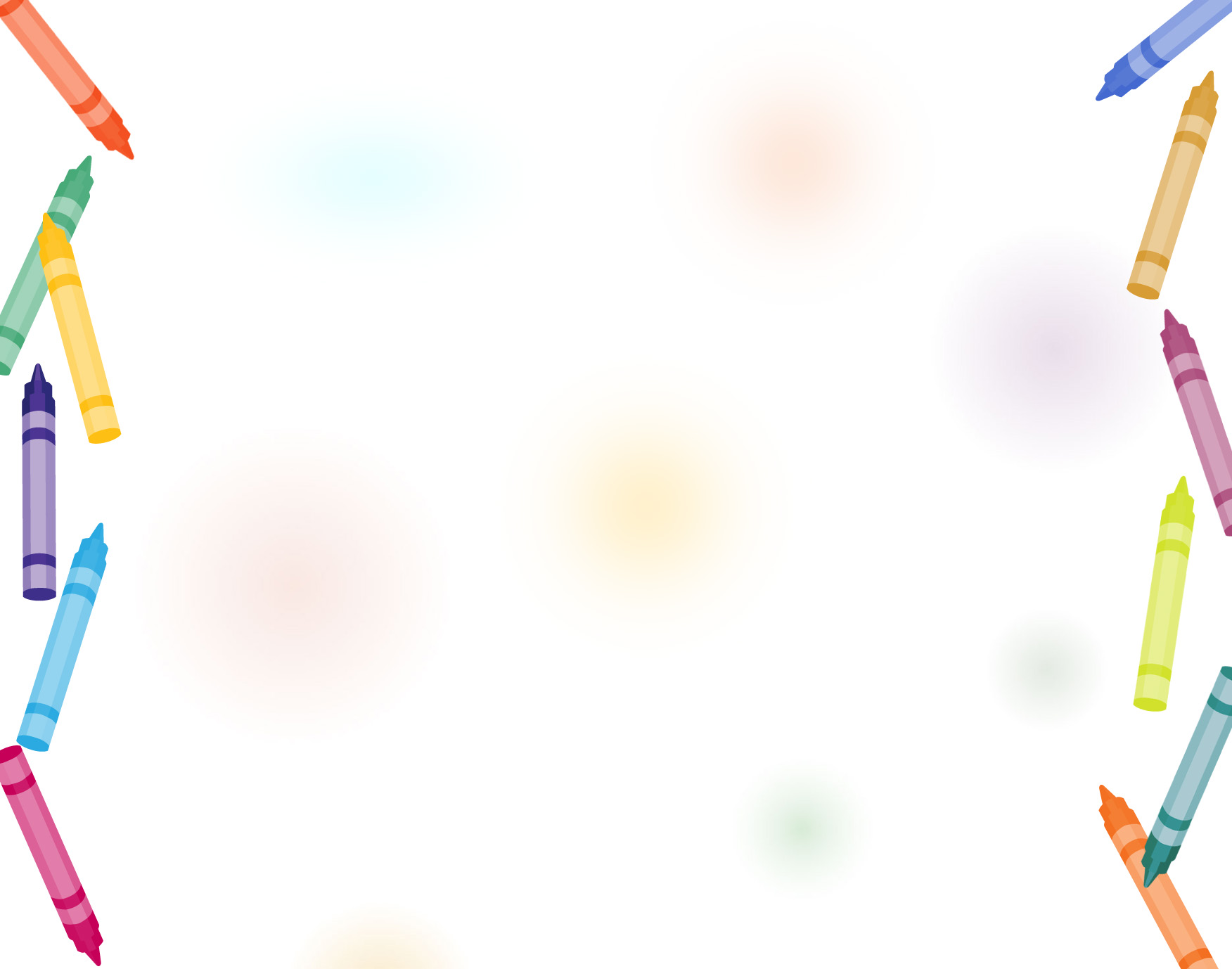 What is it?
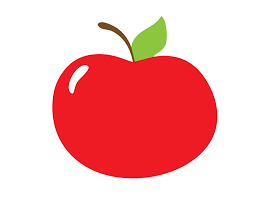 It is an apple.
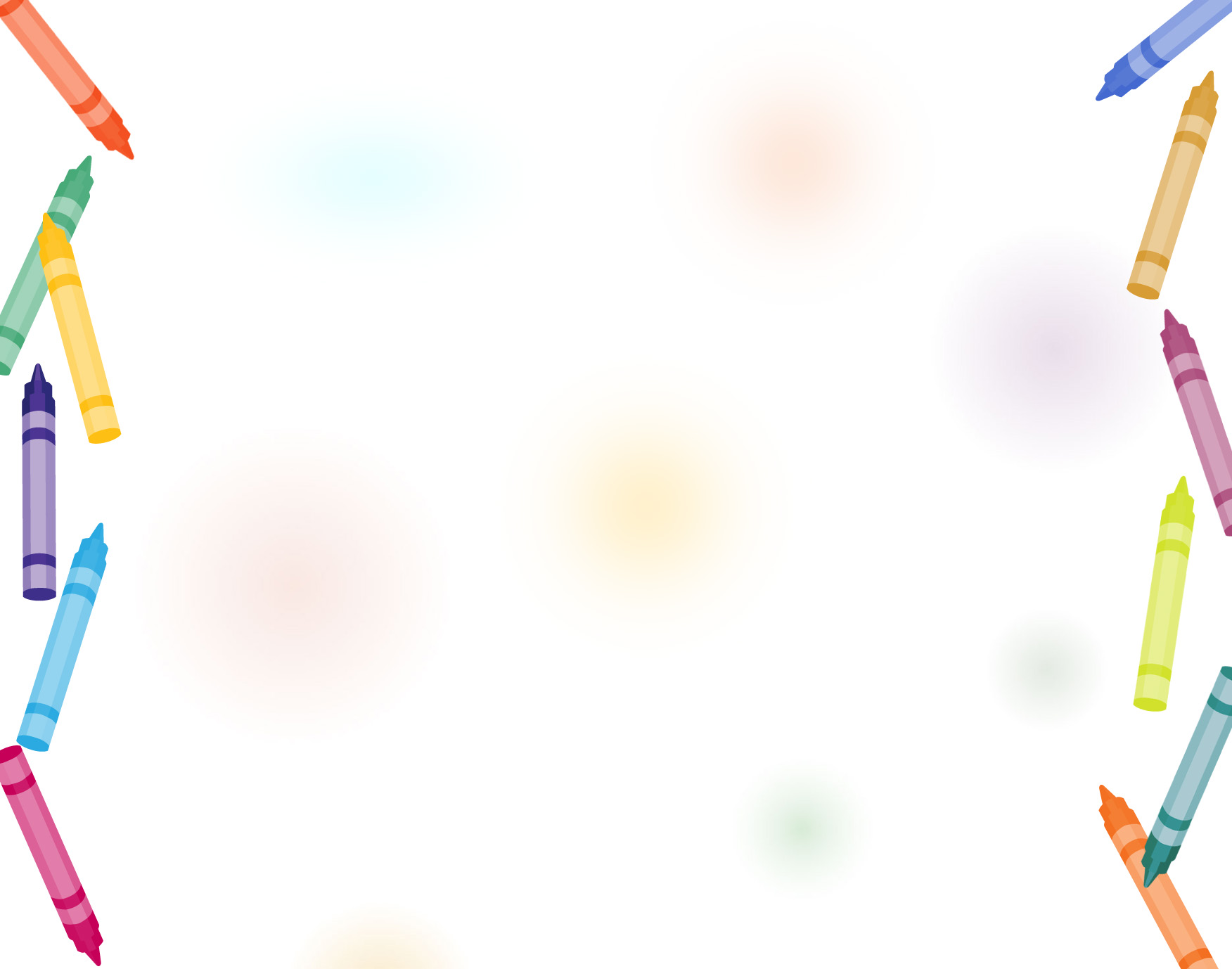 What is it?
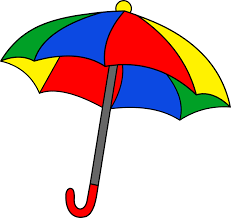 It is an umbrella.
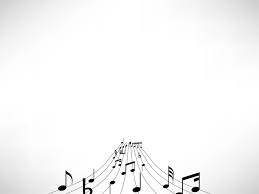 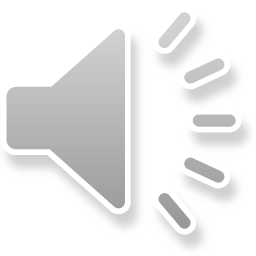 Let’s sing a song!
What Is It?

What is it?				What is it? 
What is it? 				What is it? 
What can you see? 		What can you see?  
It’s a bear.				It’s a dog.
It’s a bear.				It’s a dog.
It’s a teddy bear! 			It’s a puppy dog!
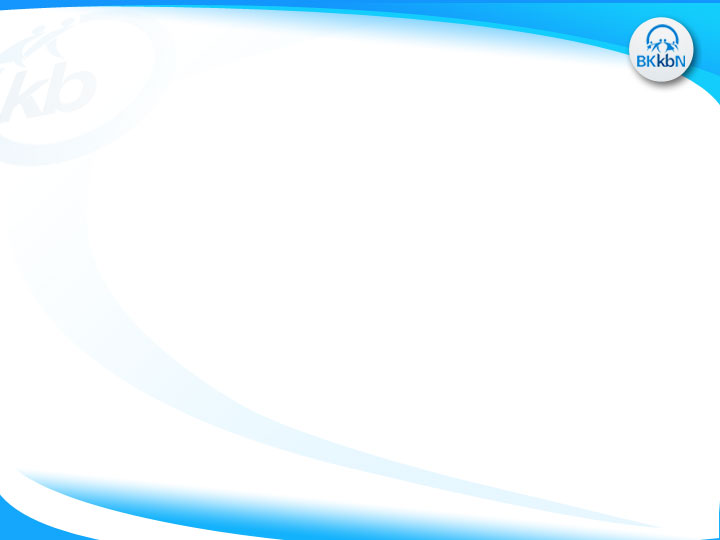 SENTENCE PATTERN
What is it?

It is a ________.
It is an _________.
The …
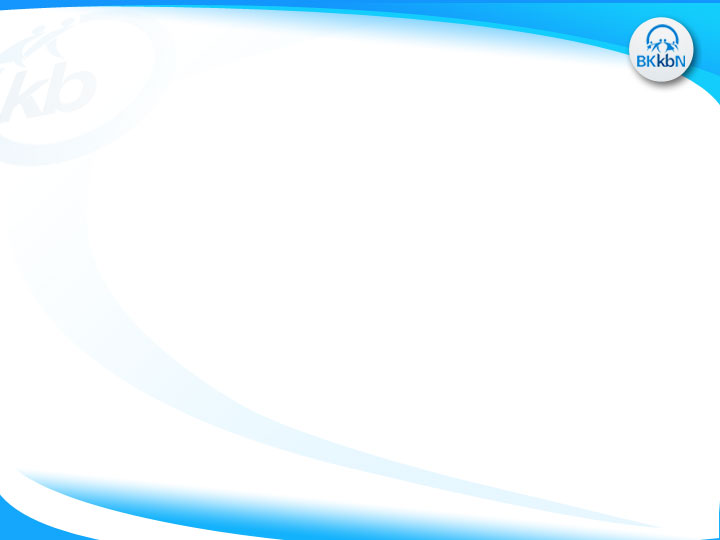 SENTENCE PATTERN
“a”               consonants (b, c, d, k, … etc)
Example : a tree, a book 


“an”                vowel sound (a, i, e, u, o)
Example : an apple, an umbrella
OK is short for OKAY
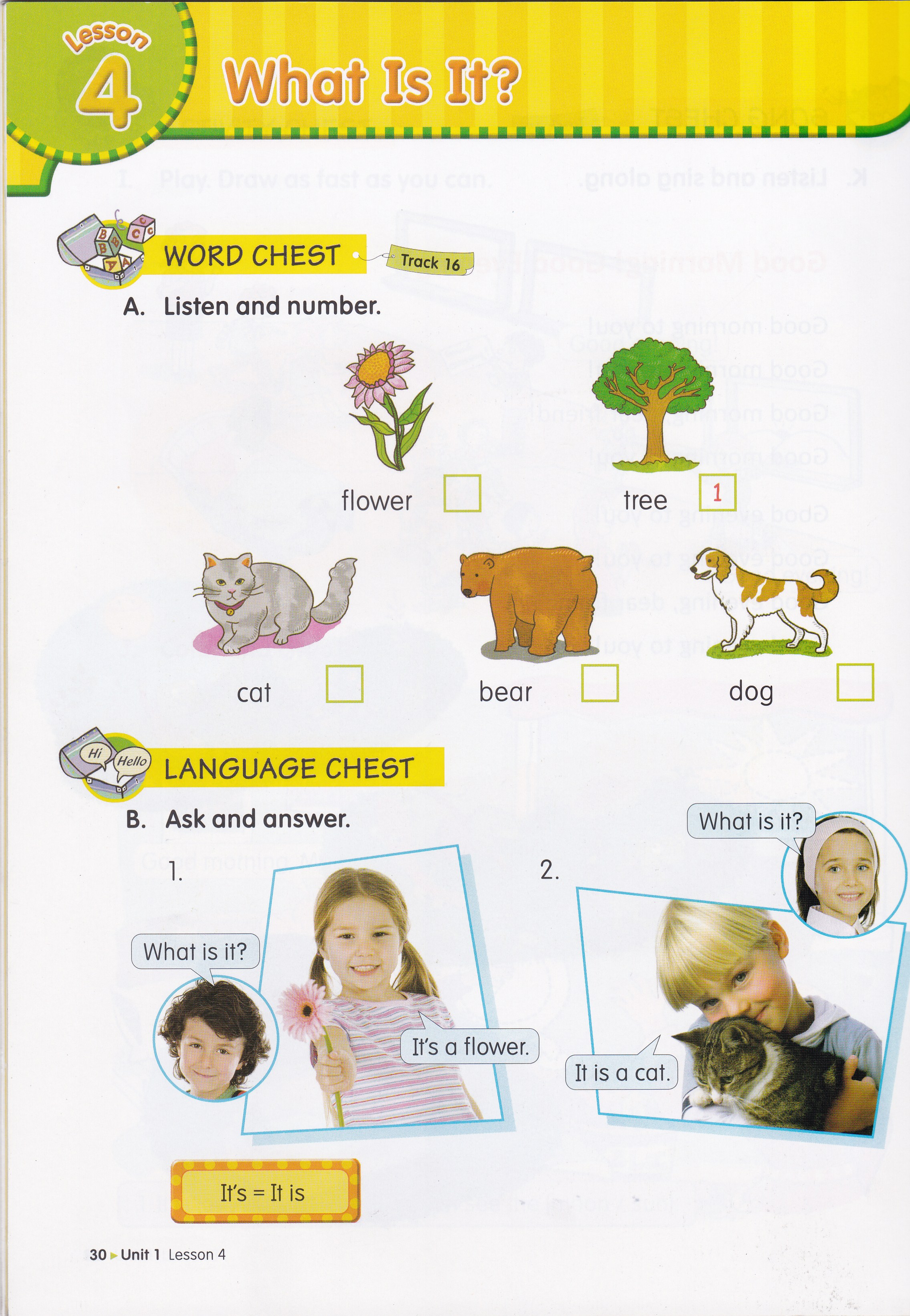 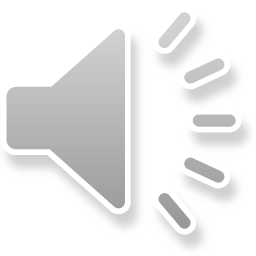 5
2
3
4
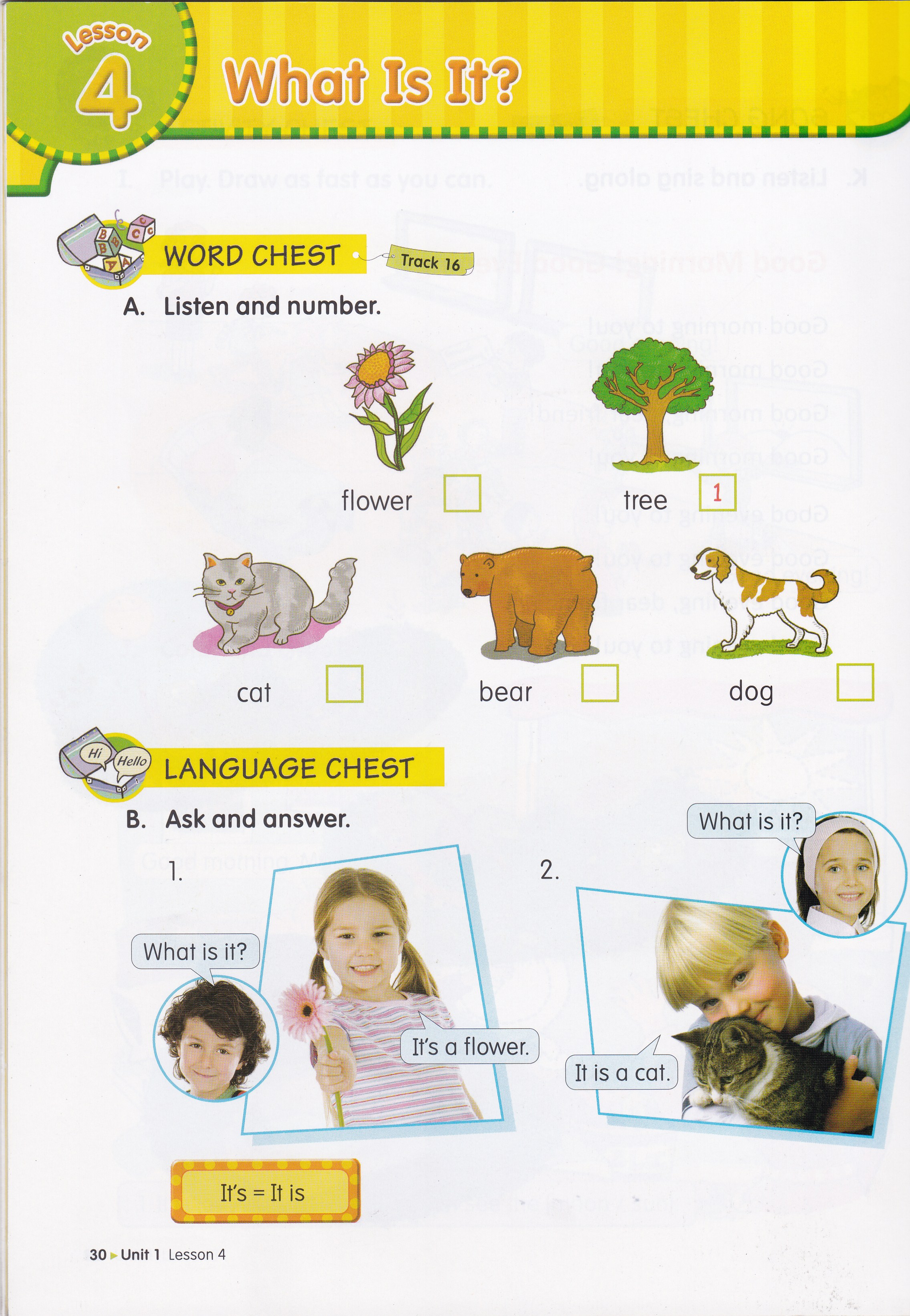 It’s = It is
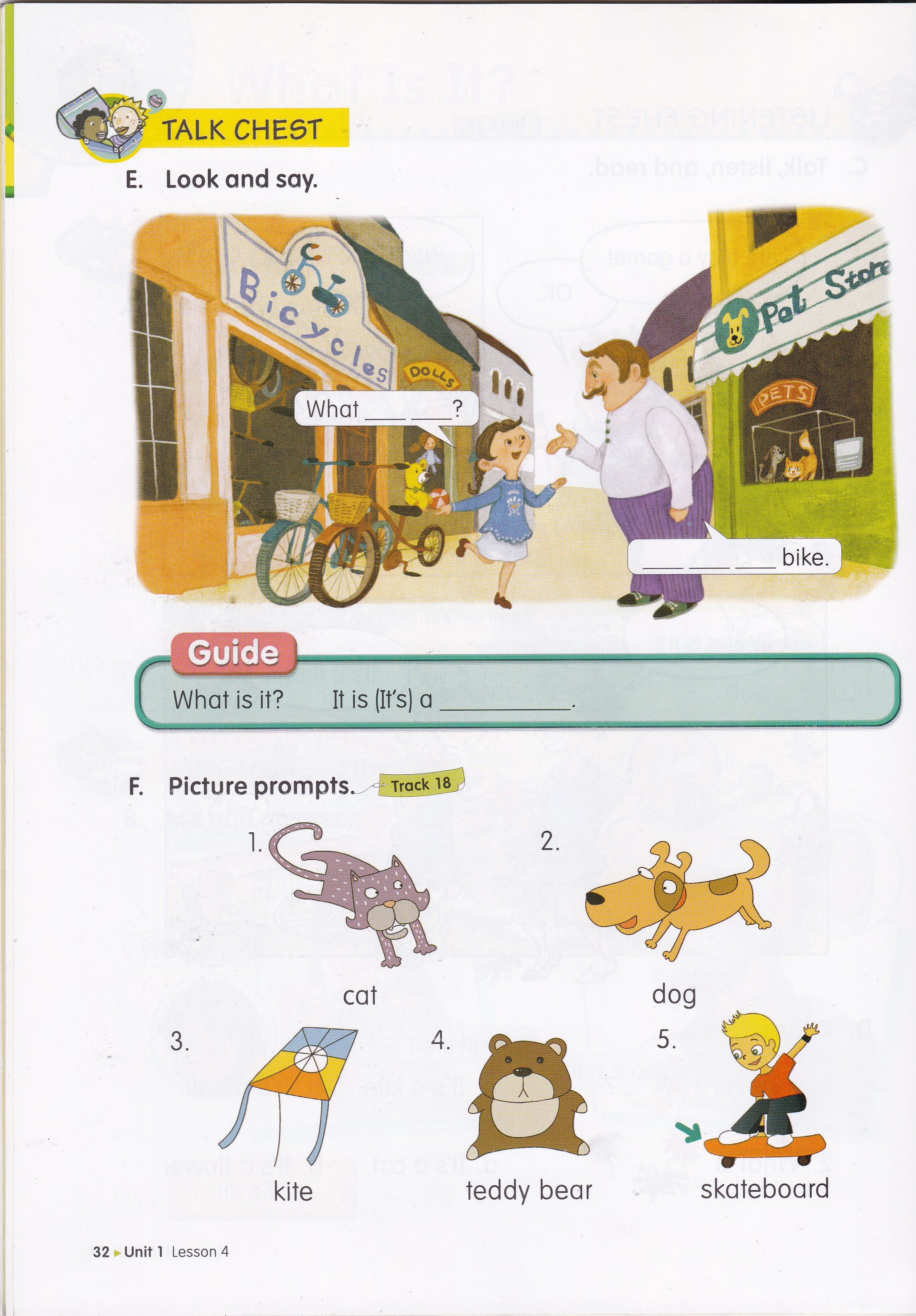 it
is
is
It
a
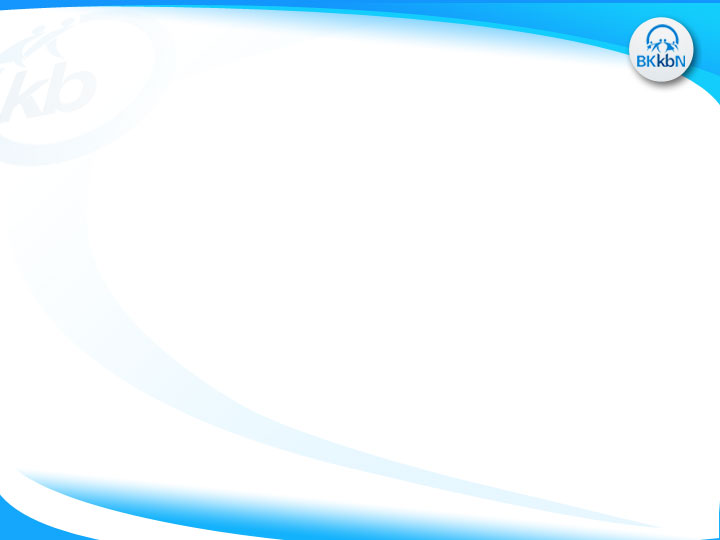 Ask and answer
Lia    : What is it?
Dila  : It is a flower.
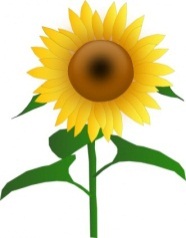 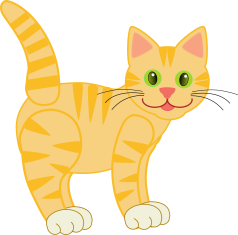 Lia    : What is it?
Dila  : It is a cat.
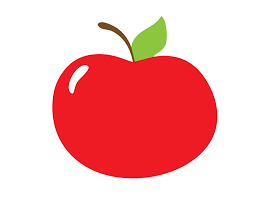 Lia    : What is it?
Dila  : It is an apple.
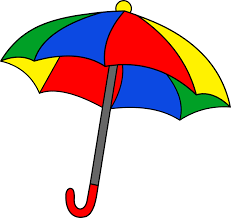 Lia    : What is it?
Dila  : It is an umbrella.
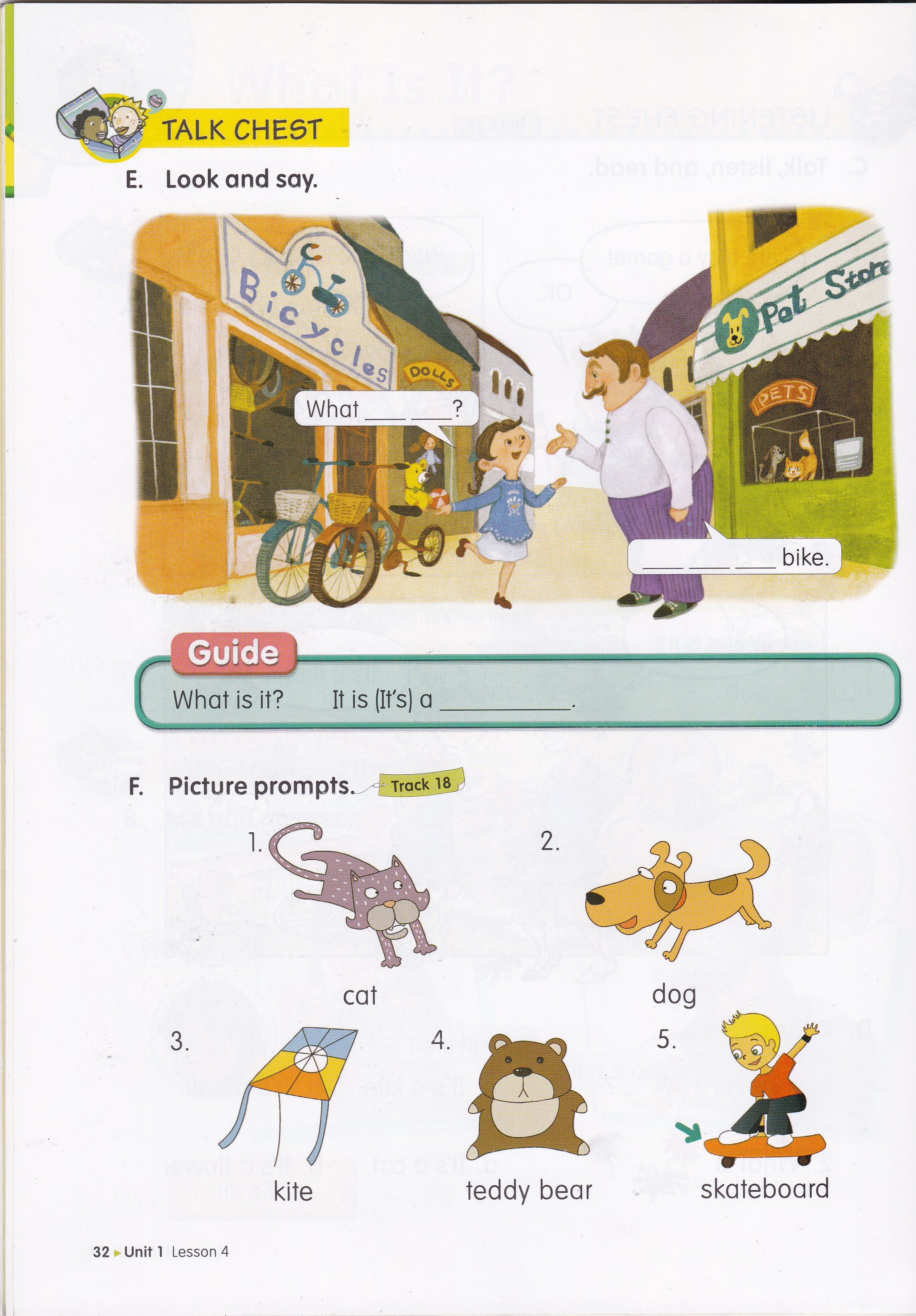 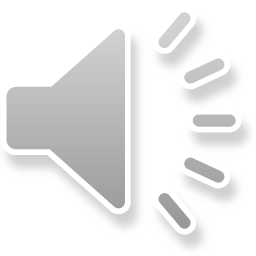 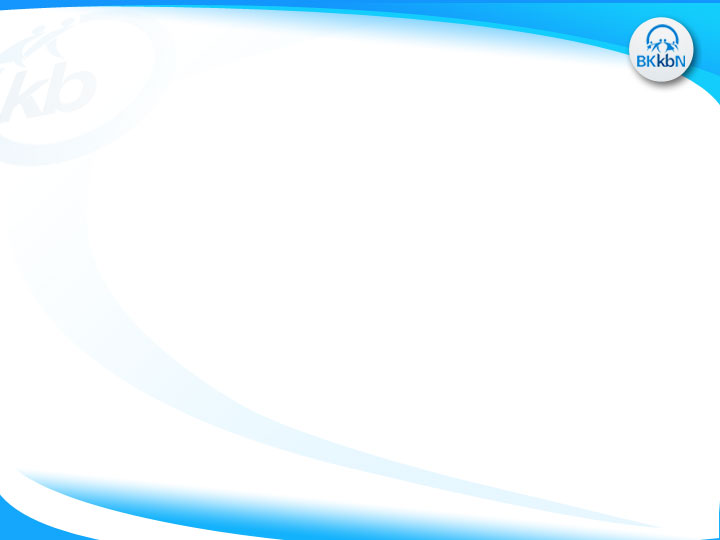 HOMEWORK
(From EC Summary page 11)
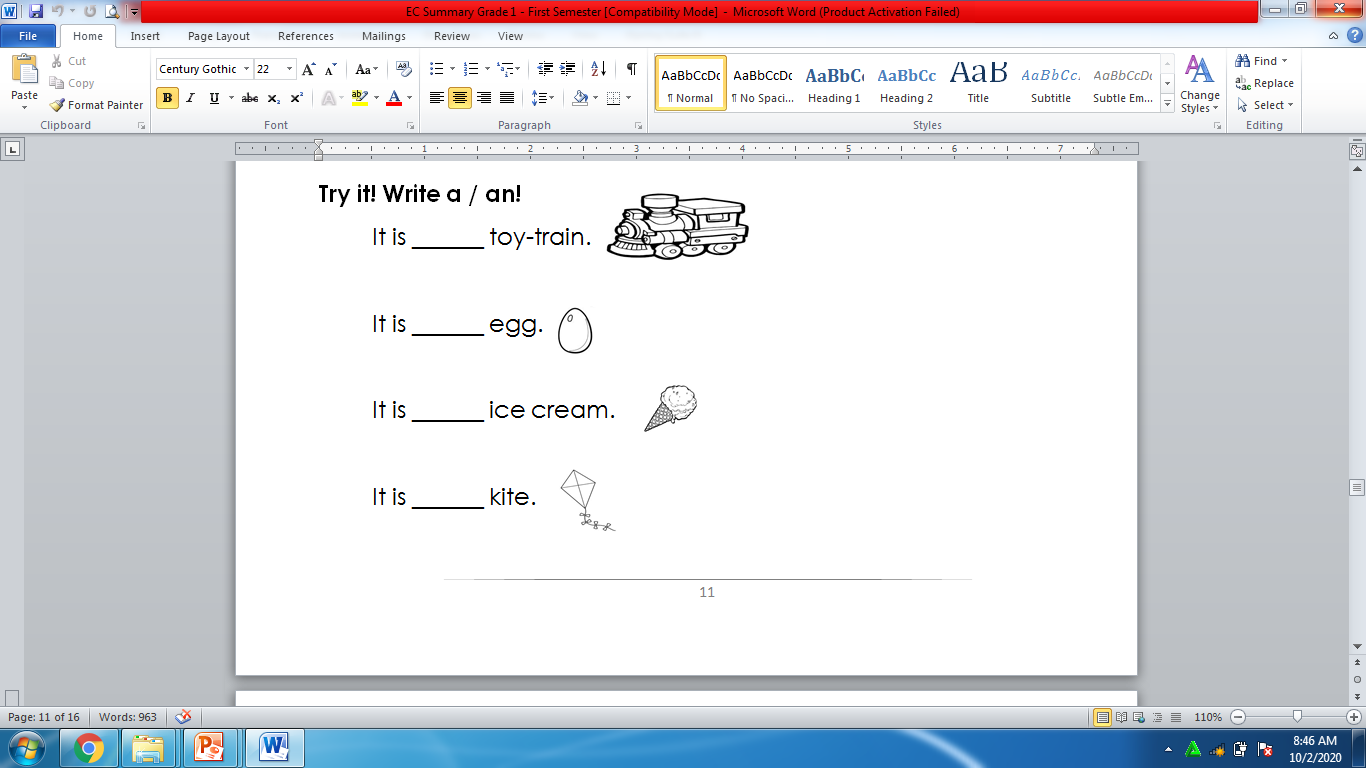 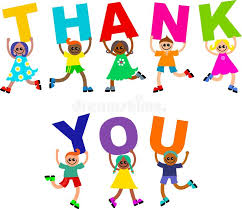